МУНИЦИПАЛЬНОЕ БЮДЖЕТНОЕ ДОШКОЛЬНОЕ ОБРАЗОВАТЕЛЬНОЕ УЧРЕЖДЕНИЕ «ЦЕНТР РАЗВИТИЯ РЕБЕНКА-ДЕТСКИЙ САД №31 «БЕРЁЗКА» 
МУНИЦИПАЛЬНОГО ОБРАЗОВАНИЯ ГОРОД-КУРОРТ ГЕЛЕНДЖИК КРАСНОДАРСКОГО КРАЯ

ИГРА 
«НАЙДИ И РАЗГАДАЙ»
ПРЕЗЕНТАЦИЯ  К  НОД 
В ПОДГОТОВИТЕЛЬНОЙ 
К ШКОЛЕ ГРУППЕ


Составитель: воспитатель 
Солопова М.Н.
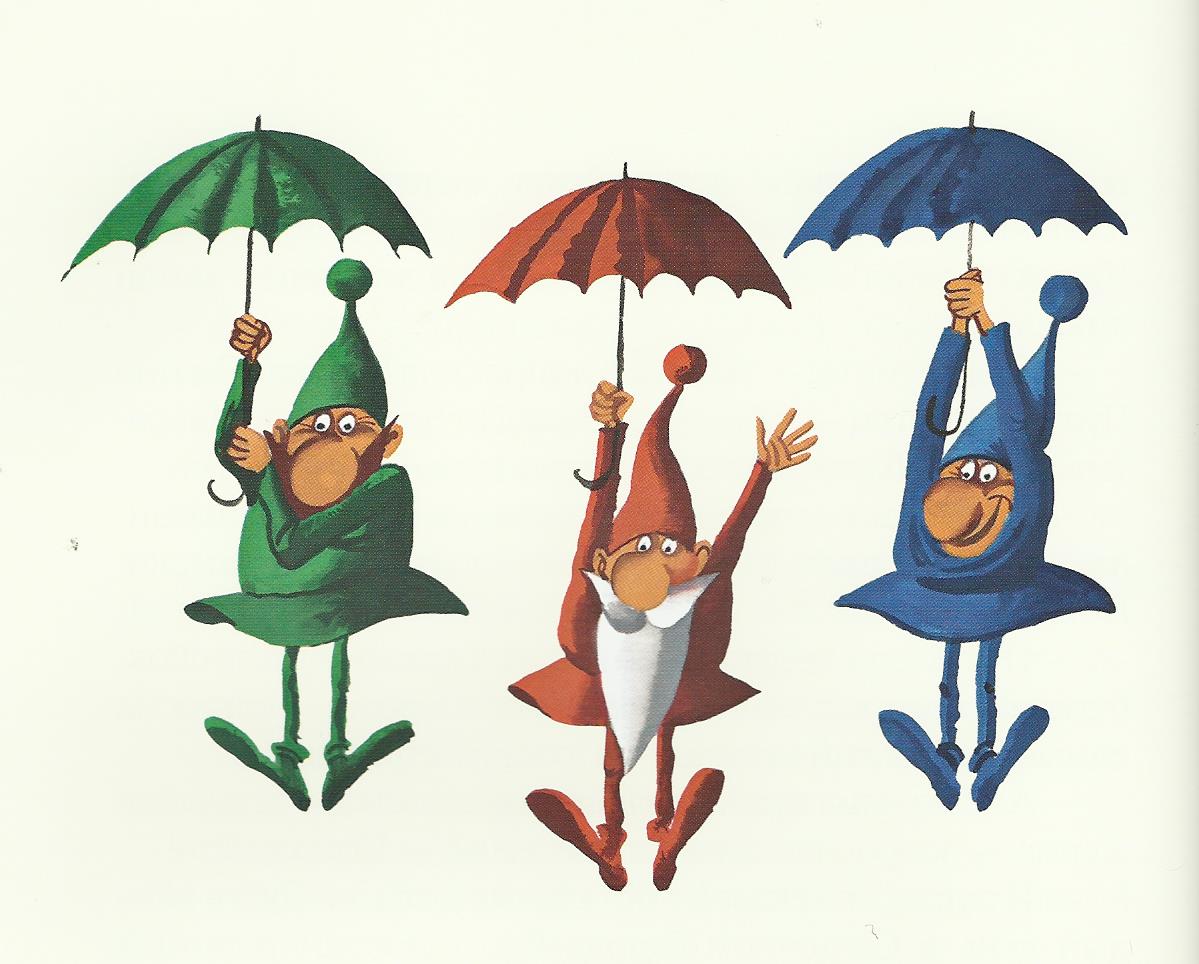 НАЙДИ  
И   РАЗГАДАЙ
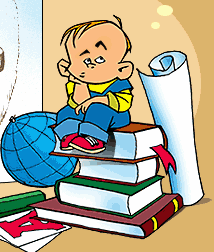 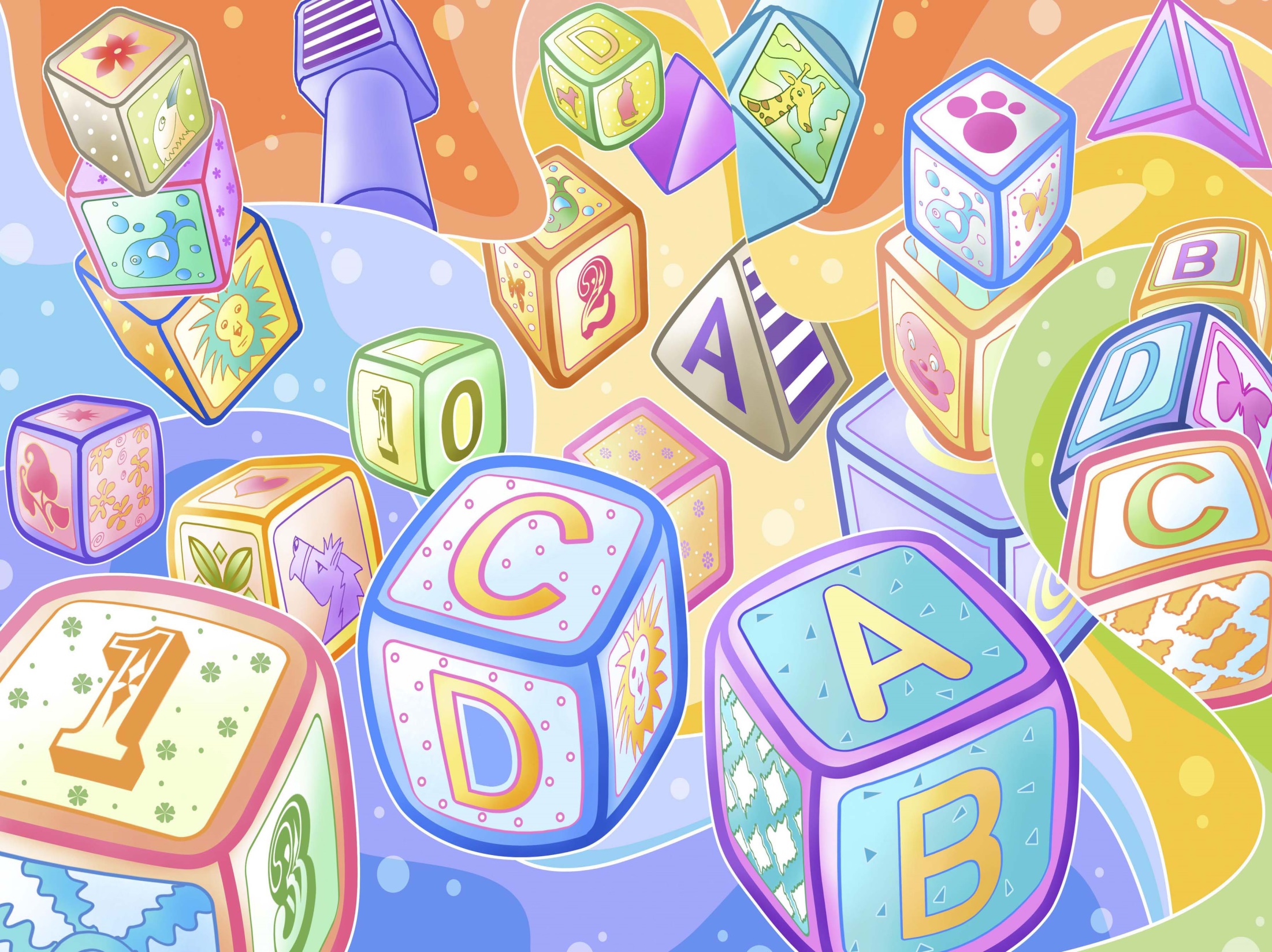 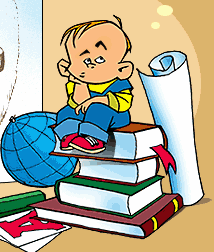 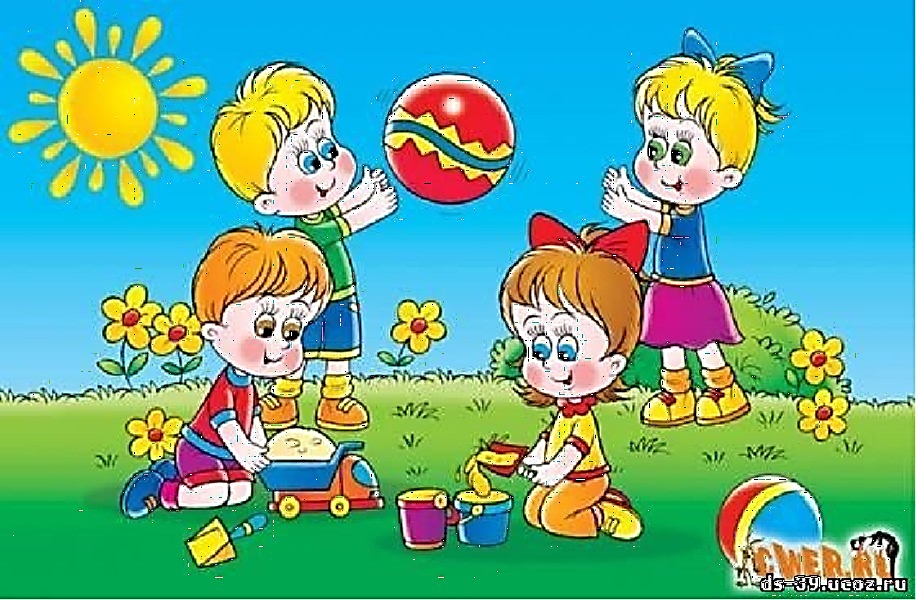 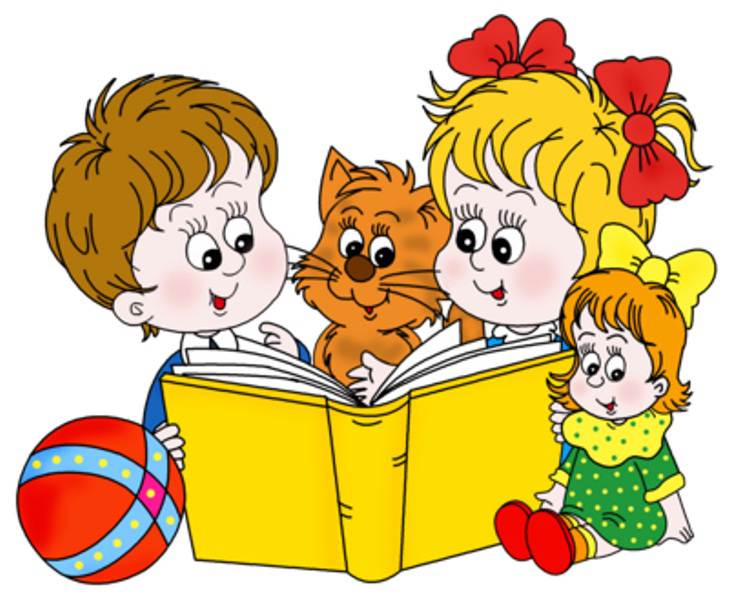 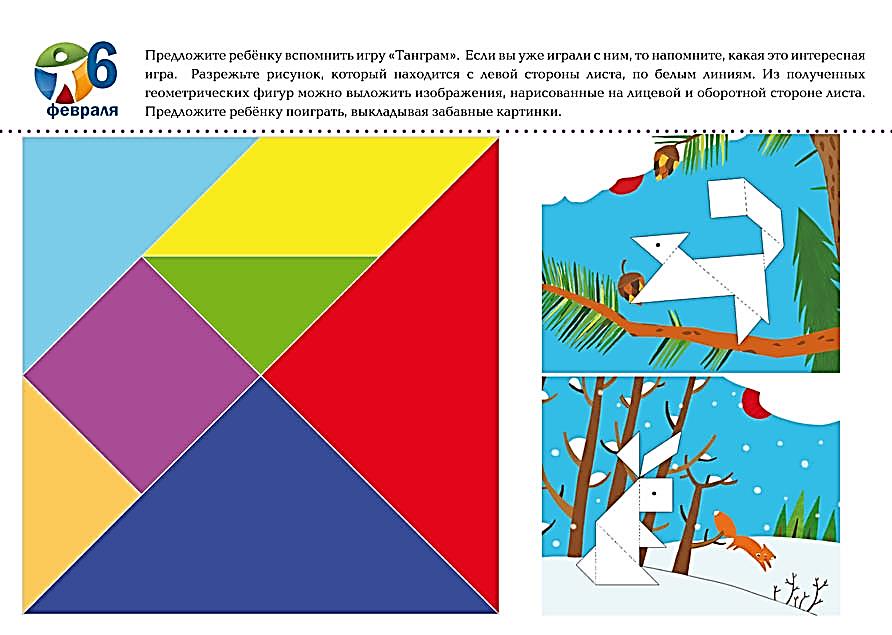 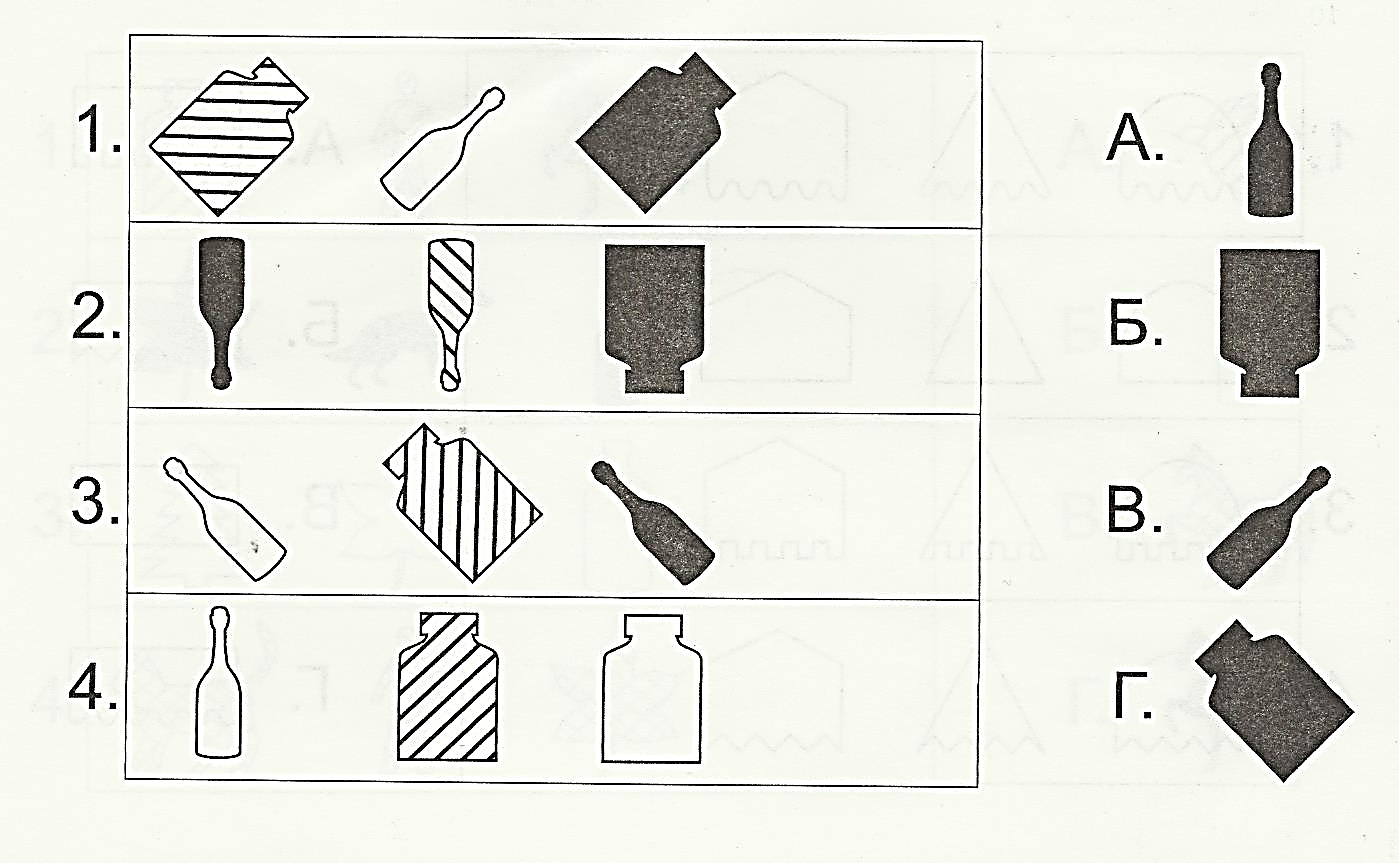 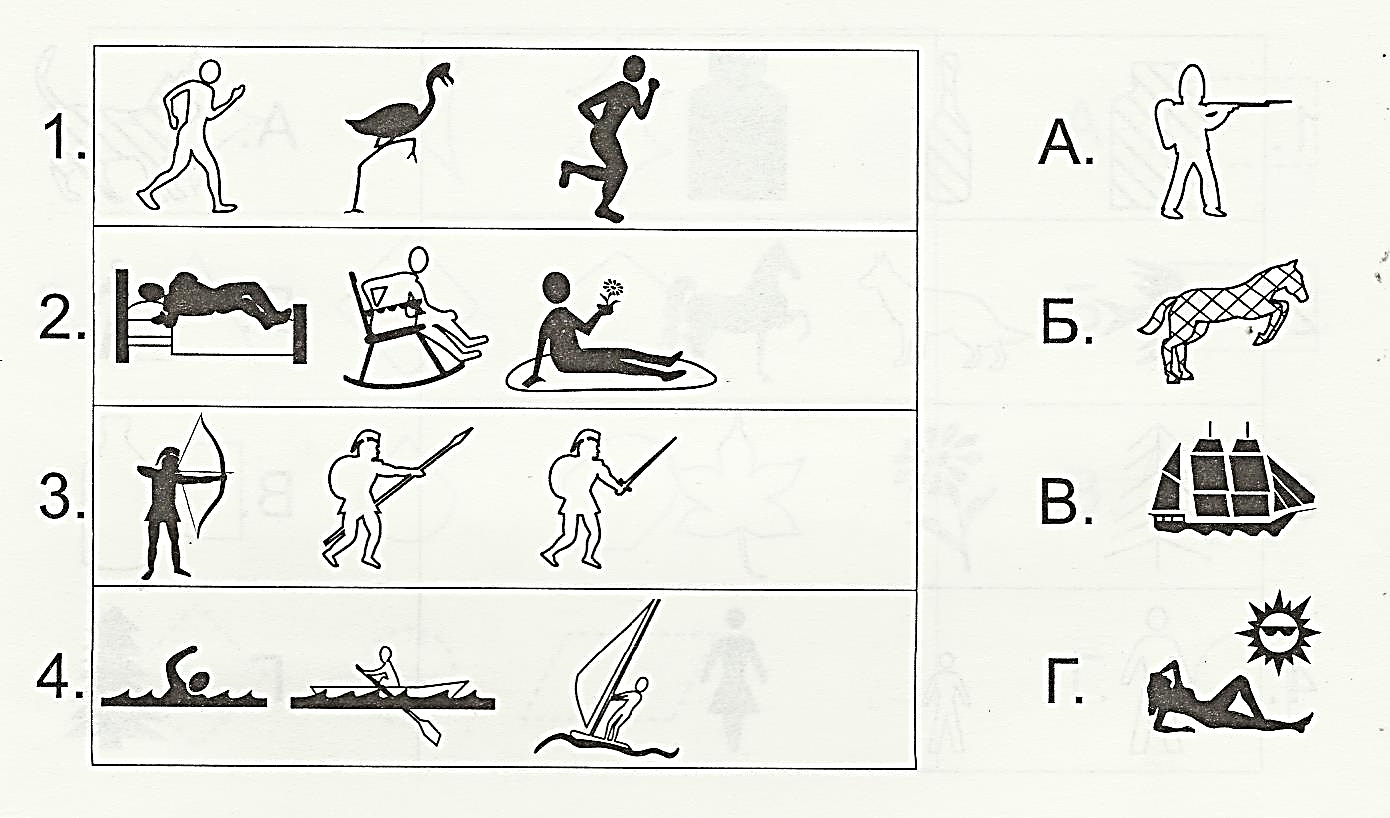 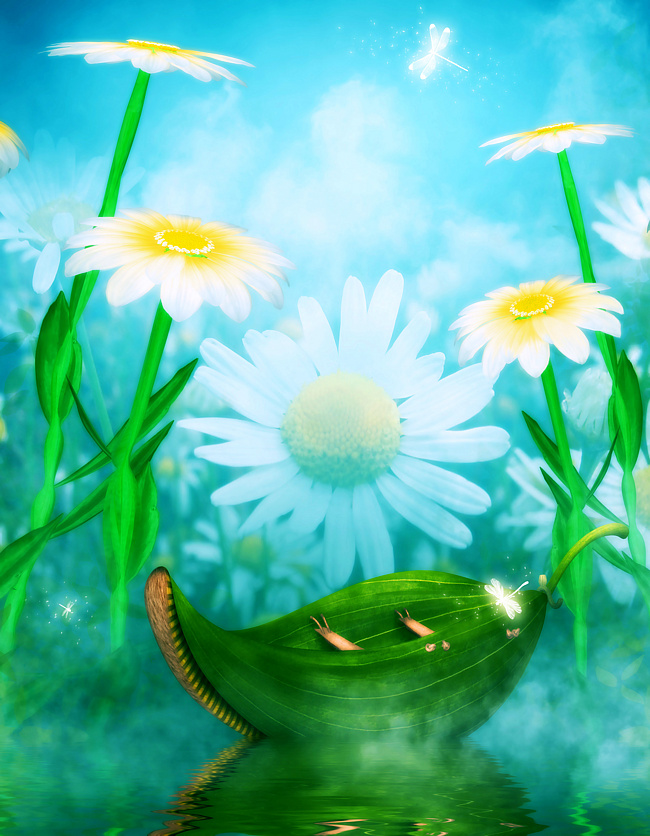 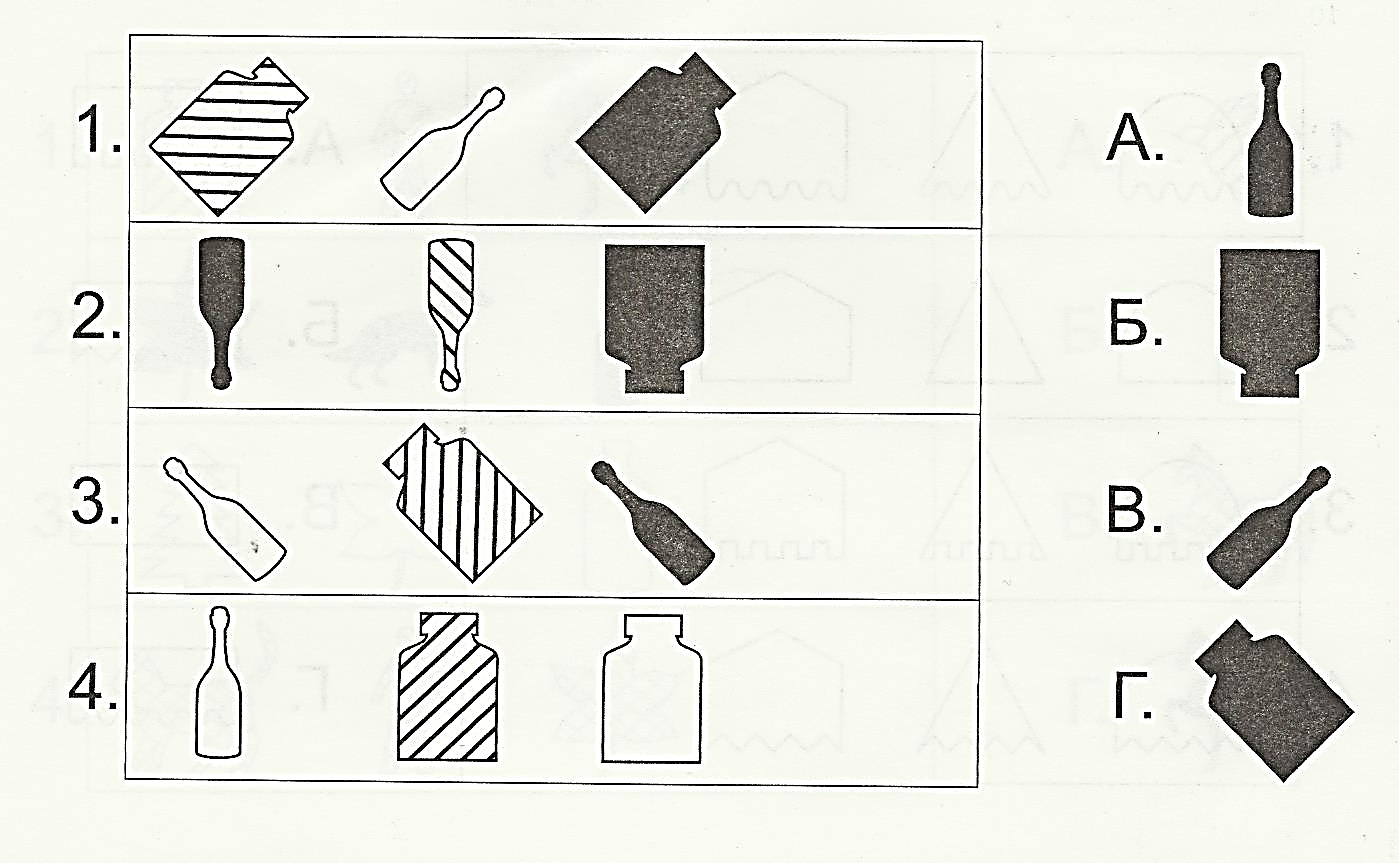 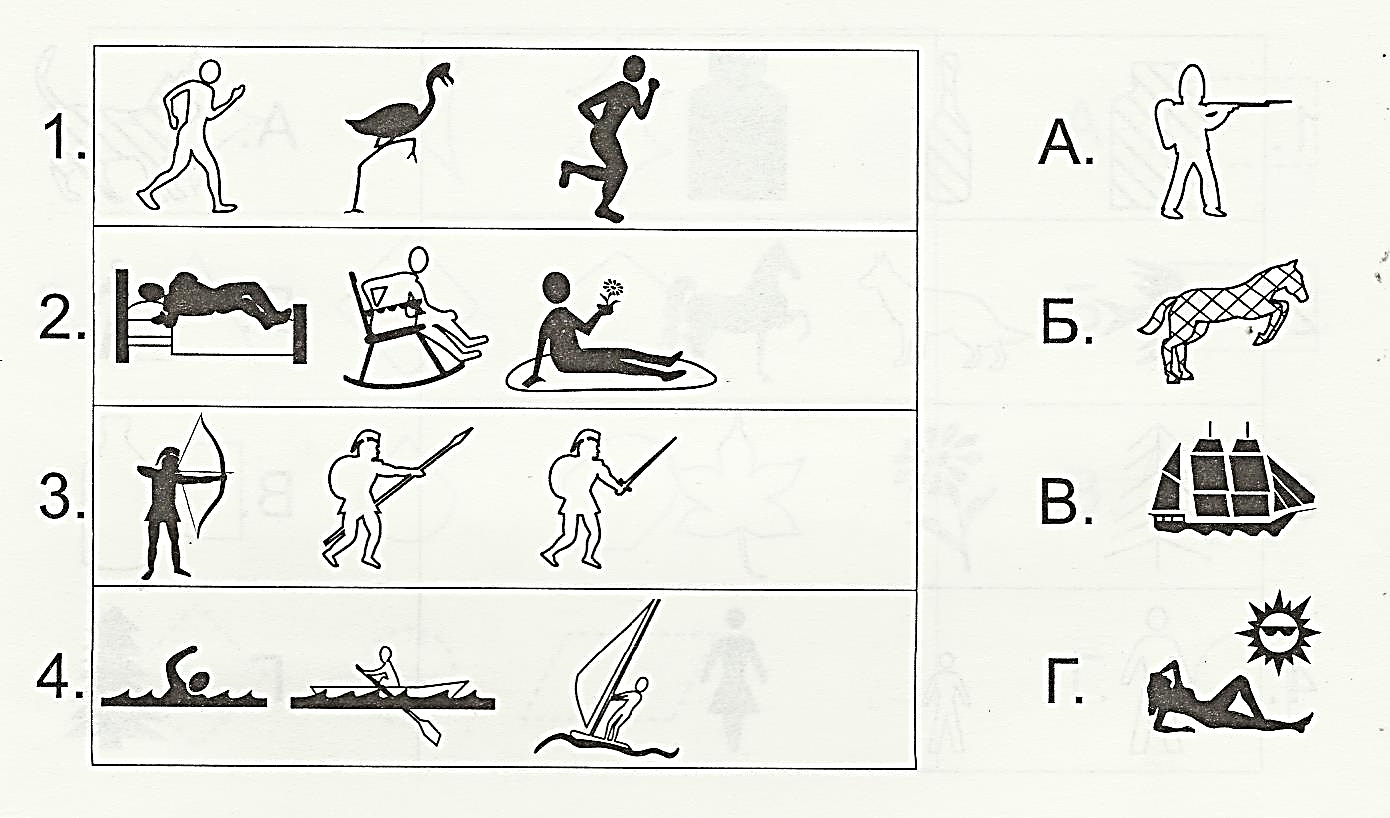 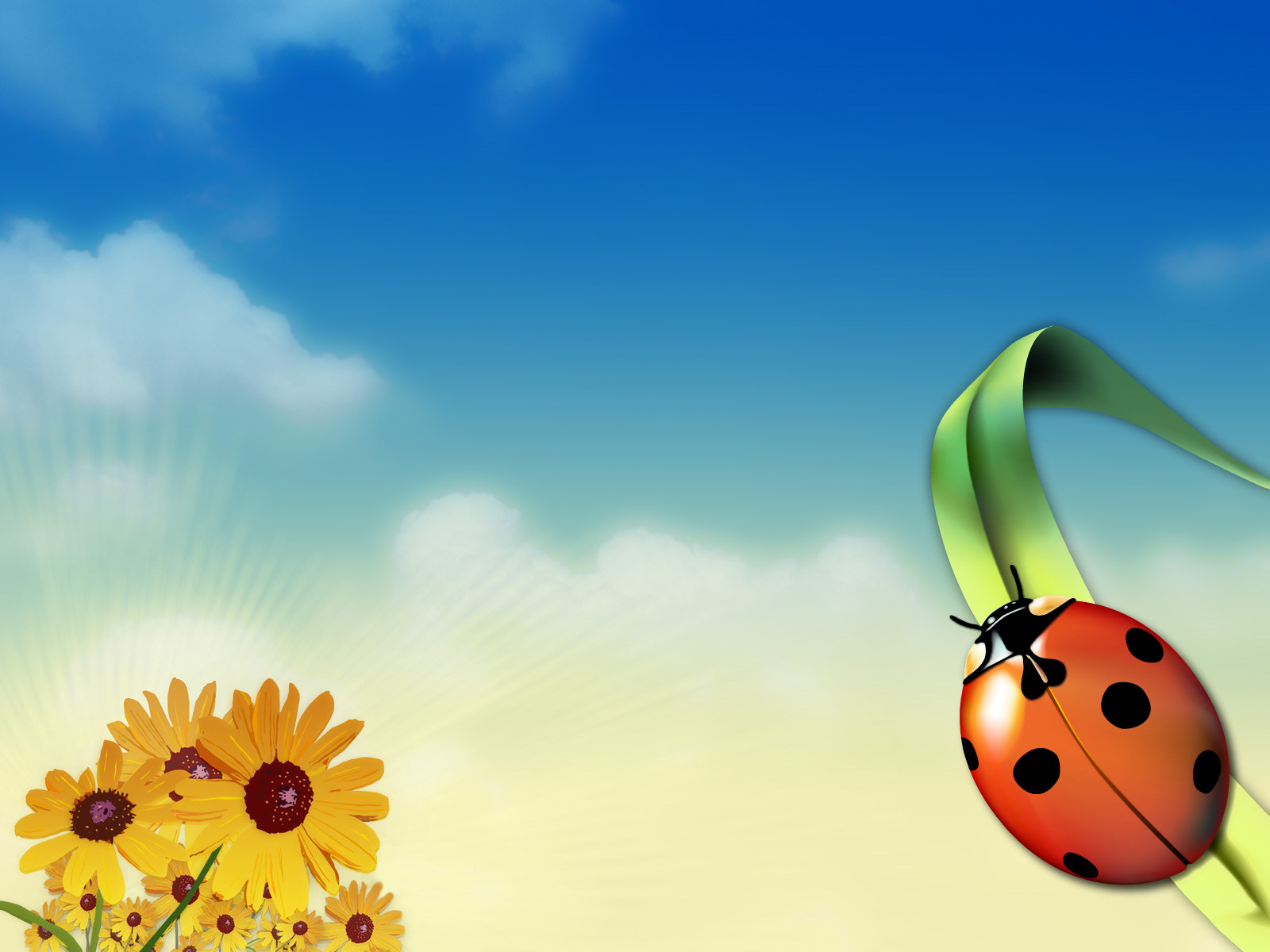 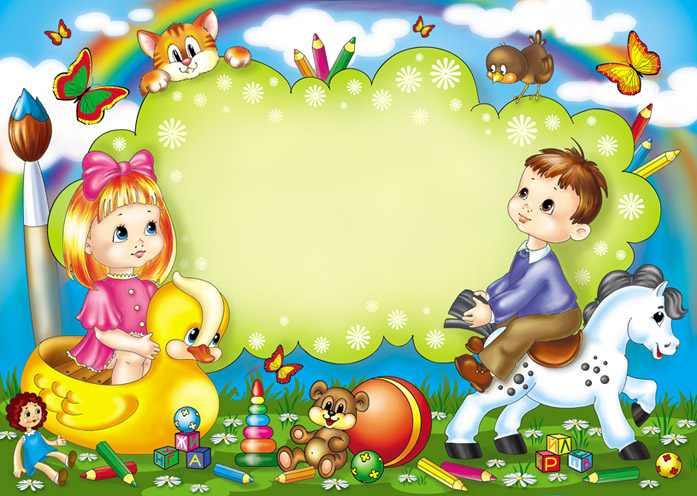 МОЛОДЦЫ!